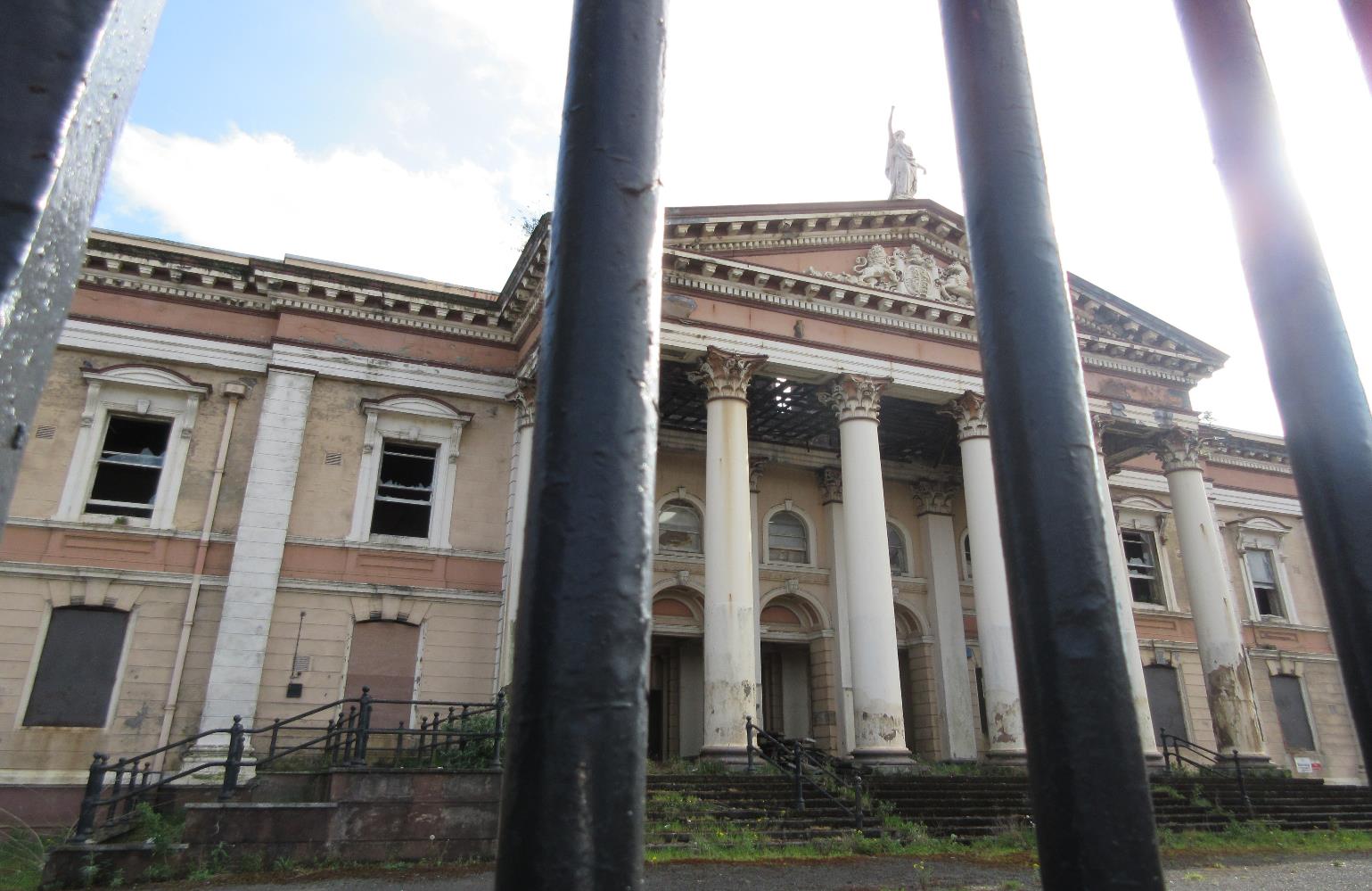 Protestants vs. Catholic Man vs. Man
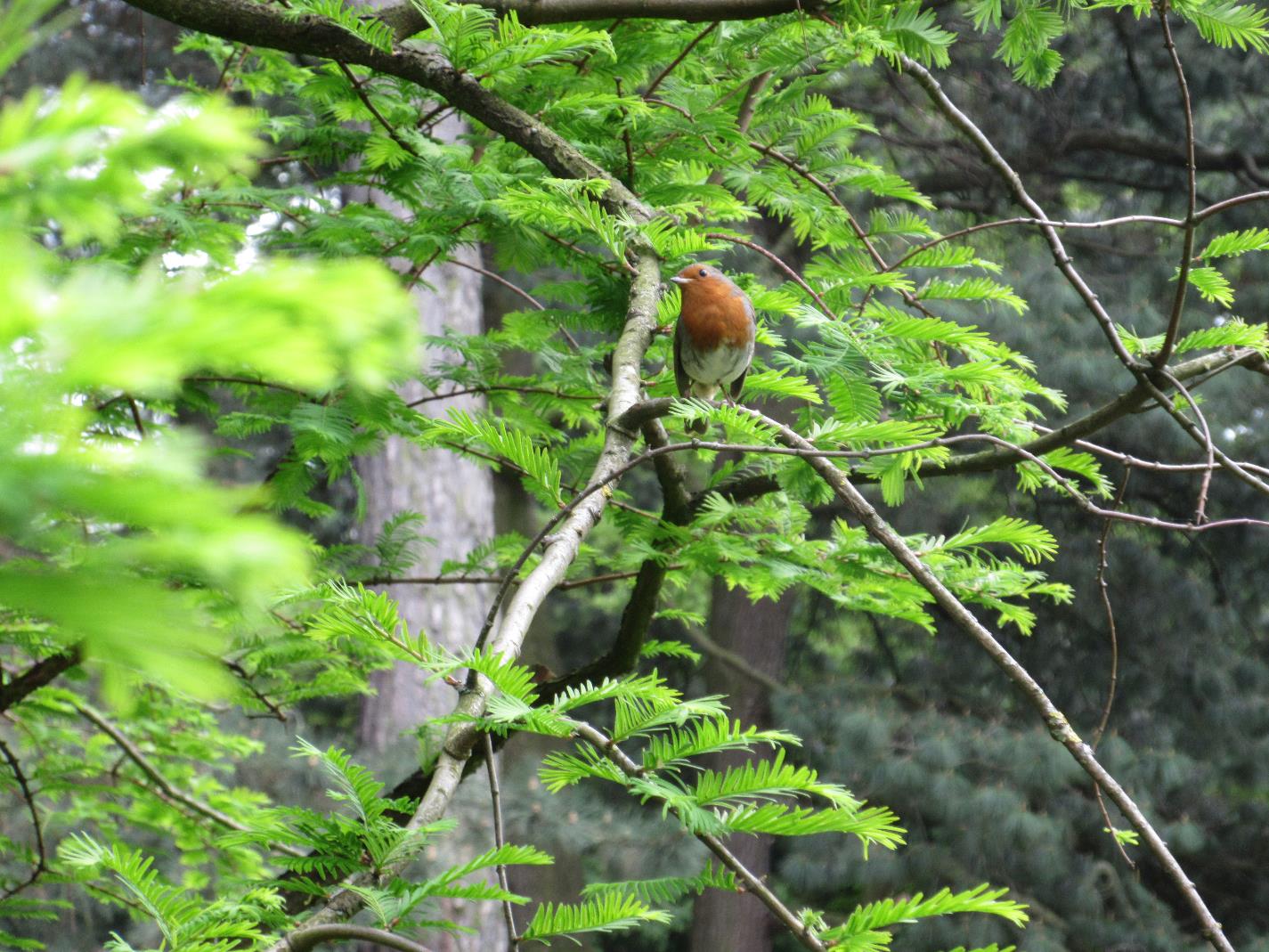 “Pathways to Peace Conference”
Ann Van Dyke: countering violent extremism in Central Pennsylvania
Extremist Groups Utilize
Identity
Alienation
Family language
Manipulative tactics

(Van Dyke)
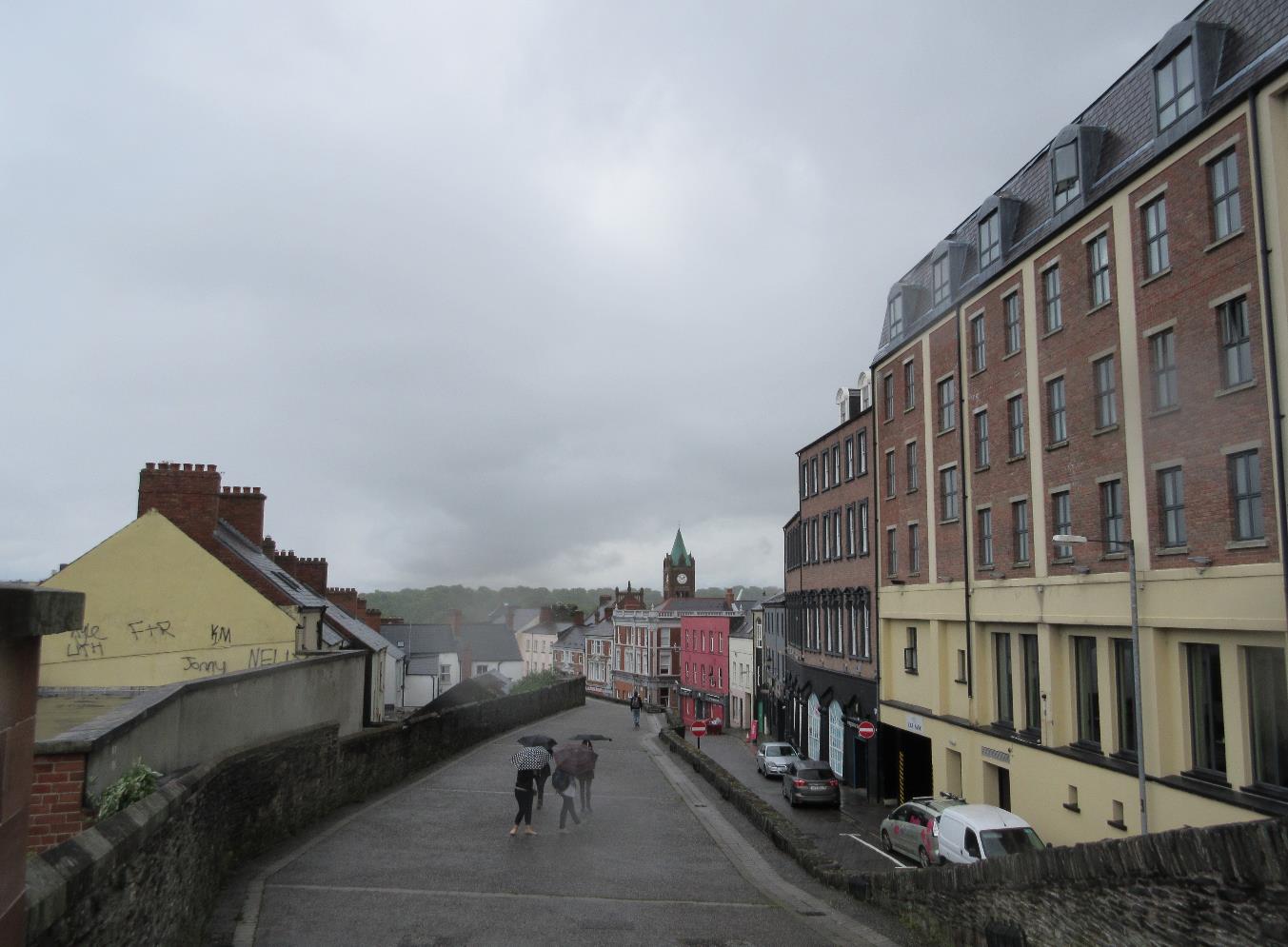 Religion as a Justification

Religions are inherently peaceful
Interpretations are to blame
Core values and identity exacerbate conflicts
	
	(Goldstein and Pevehouse 168-169)

“Religious traditions strive for positive change, not isolation”
	(Yesilova)
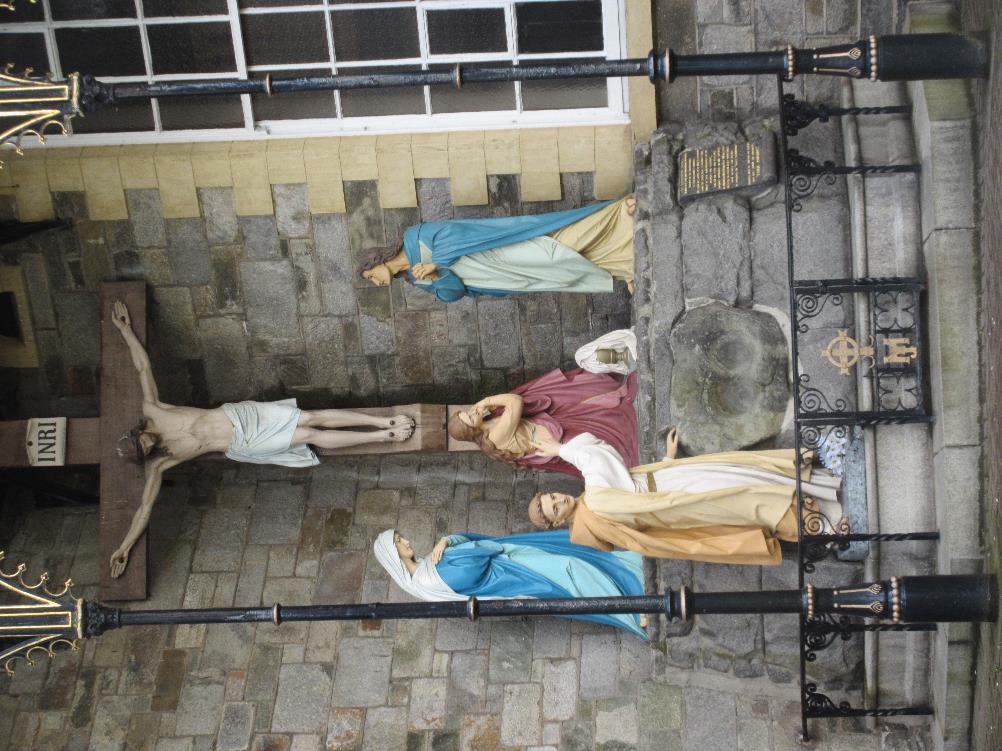 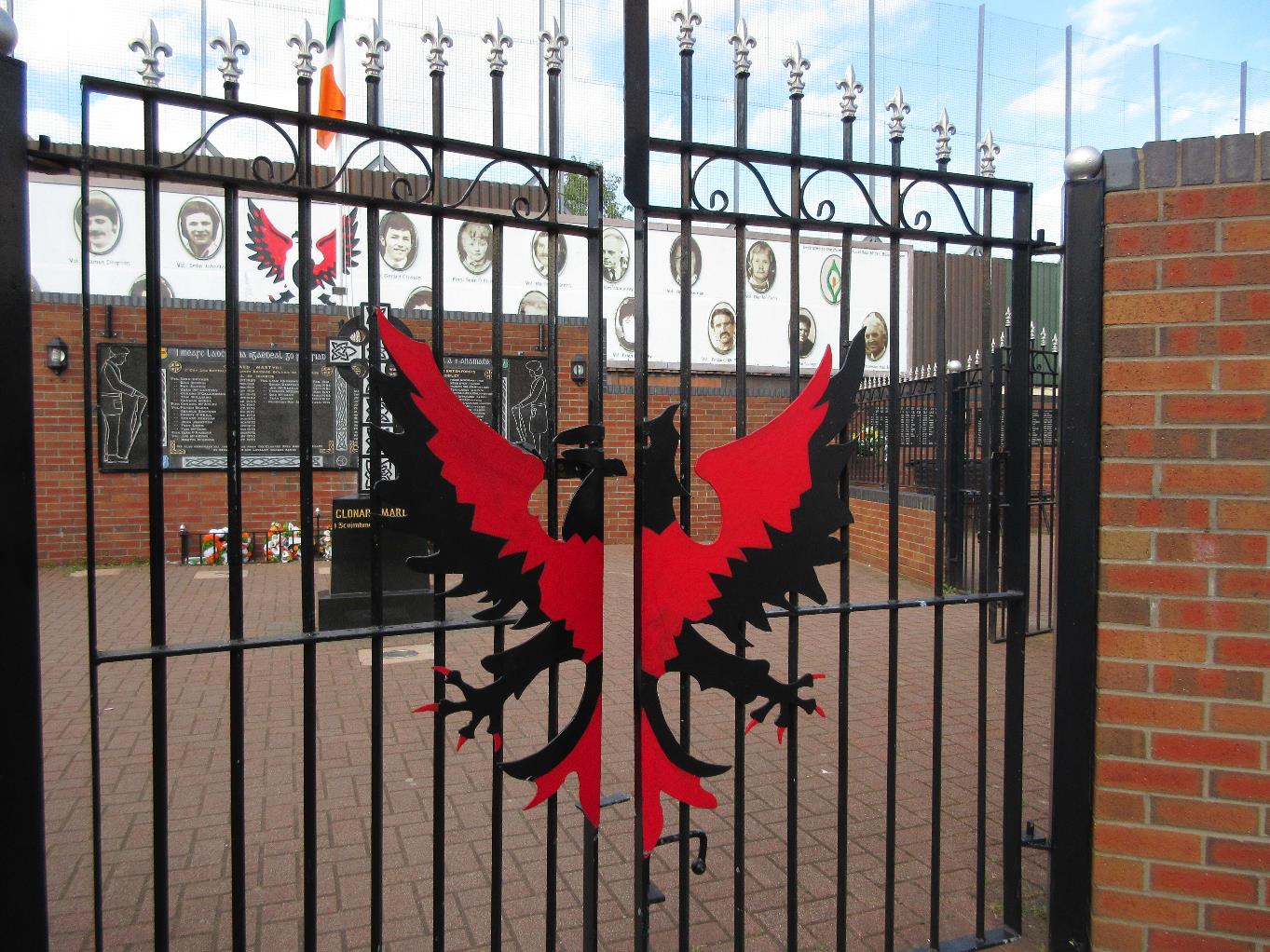 Extremist groups are symptoms, not the problem
Conditions that foster hate groups:
Instability
Fears of demographic change
Poor economy
Disconnection from youth
Lack of education
Why join an extremist group?
Alienation from society
Unstable home environment
Mental health
Poor well-being
Socioeconomic status
(Van Dyke)
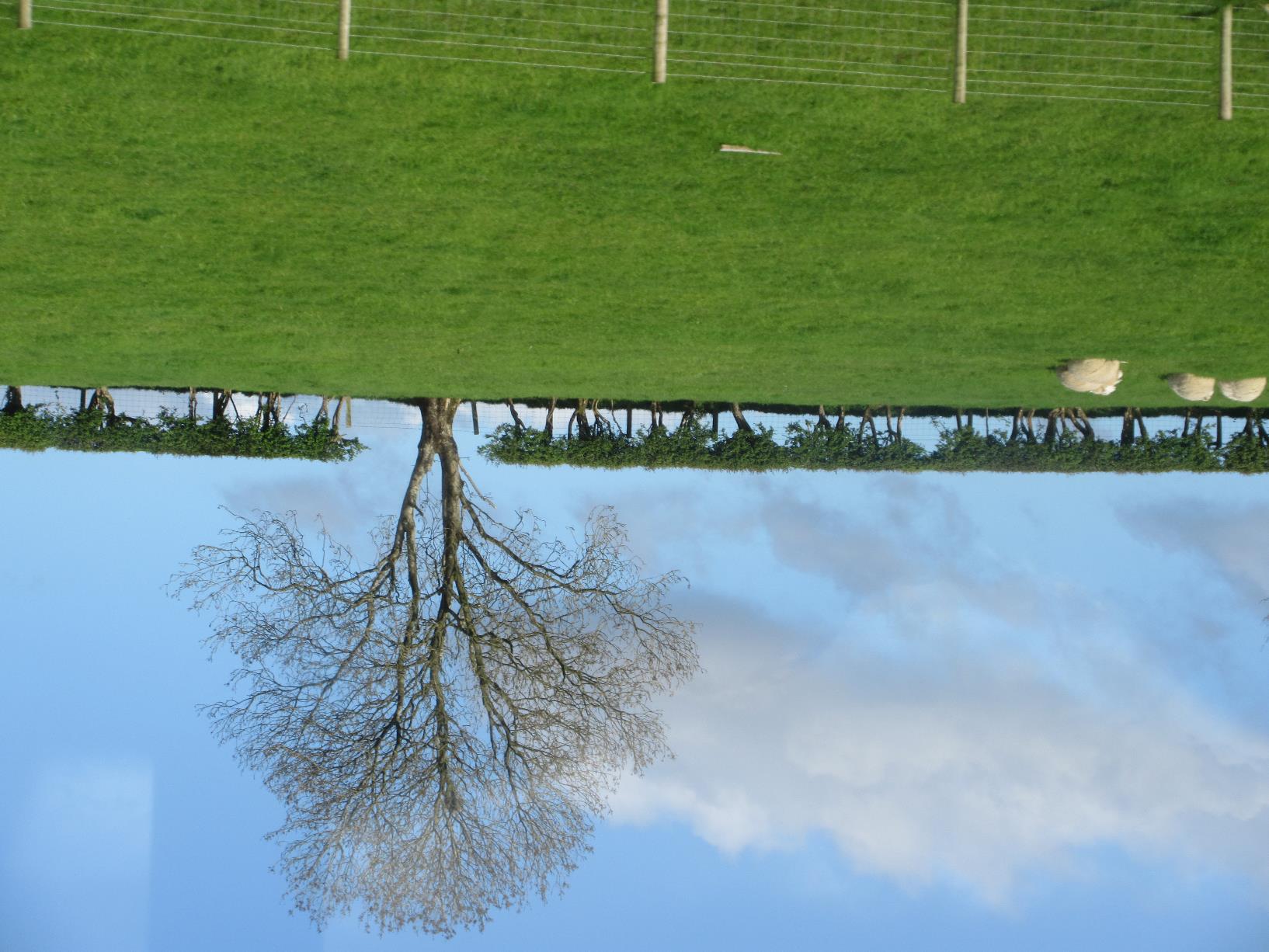 Mental Health and Well-Being
Negative trend between students’ age and well-being

Well-being = “Levels of self-esteem and self-confidence; Levels of personal emotional regulation; Social and interpersonal skills…Mental well-being” 
(Connolly et al. 15-19)
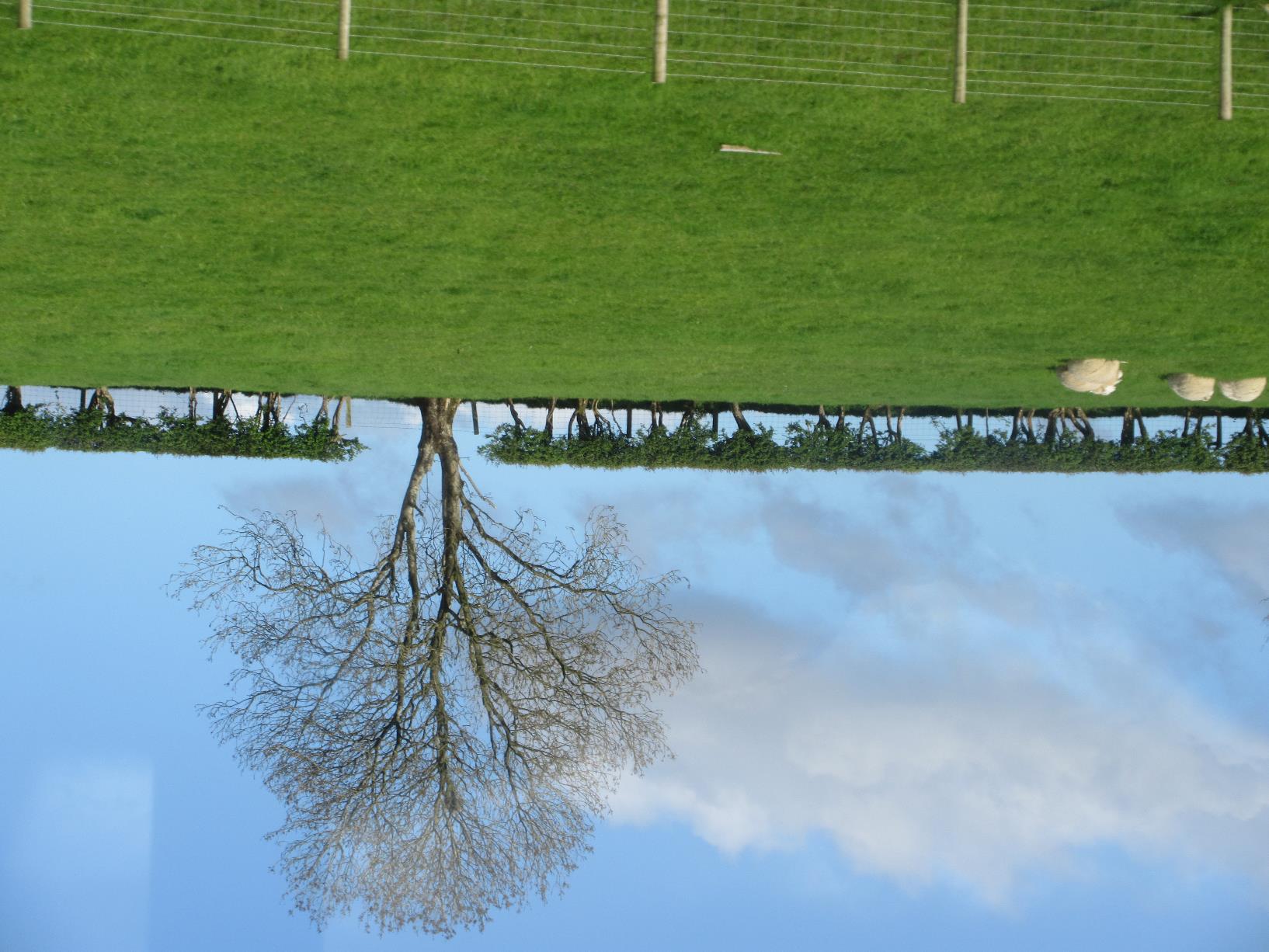 In 2014, 22% of Catholics and 17% of Protestants were impacted by poverty (Sergie)
Bullying
819 sixteen-year-olds in Northern Ireland
30% = victims of bullying
46% “not at all well-off”
31% “average” incomes
24% “well-off”
	(qtd. in. Connolly et al. 17)
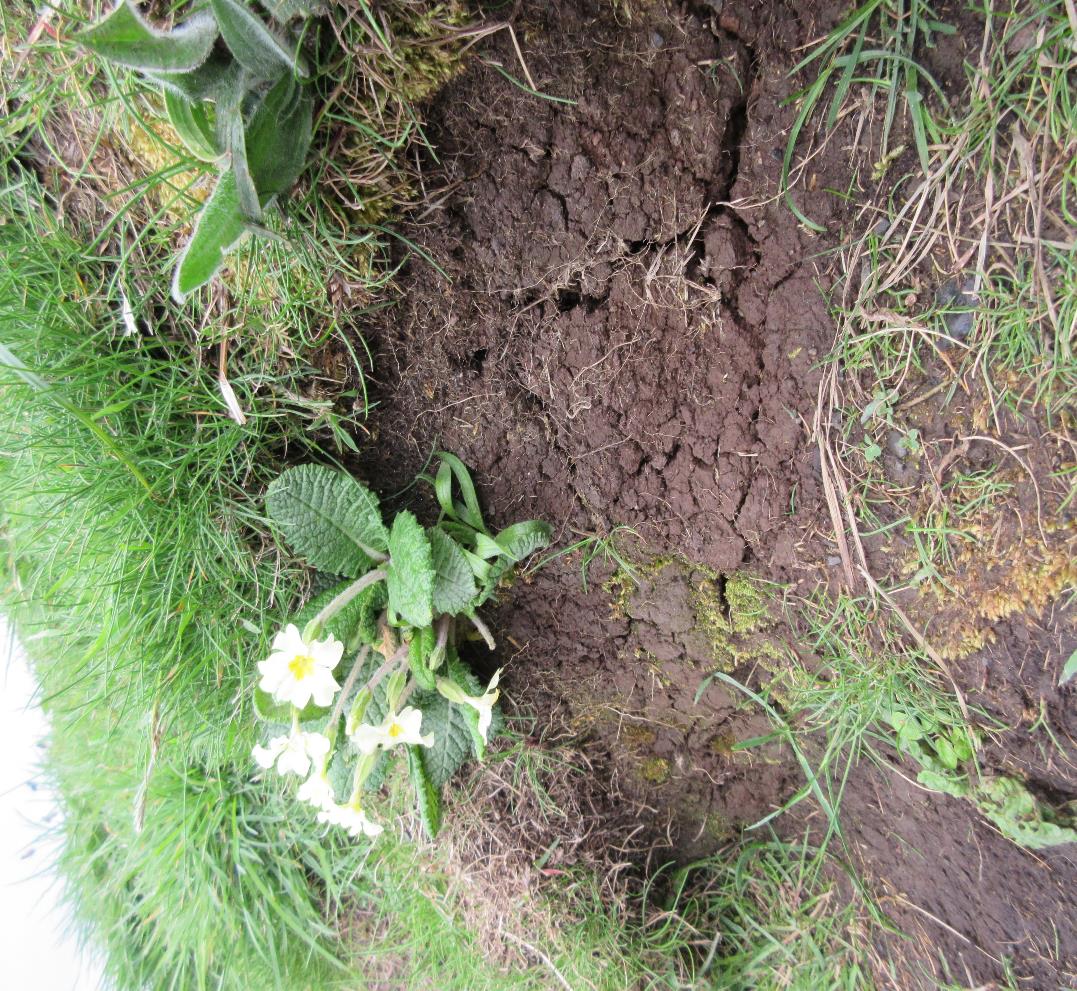 Peace Education
“[T]he process of teaching people about the threats of violence and strategies for peace” 
	
	(Harris 11)
Underlying peace education….
social interdependence theory
constructive controversy theory
integrative negotiations theory 
(Johnson D. and Johnson R. 223)
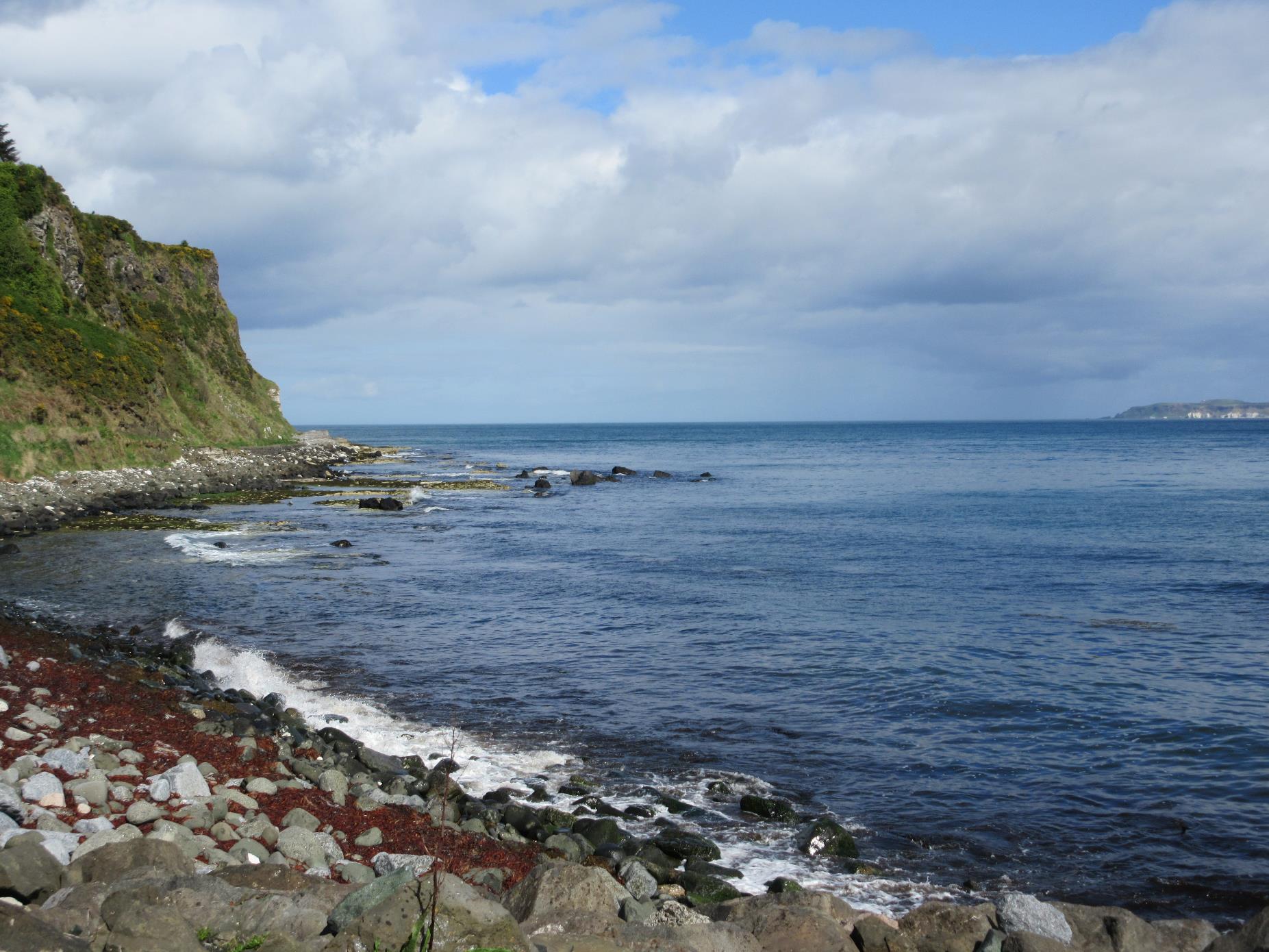 Five steps 
Establish a program for interaction 
Include mutual experiences
Teach decision-making procedures
Convey how to appropriately address and converse in a conflict 
Enforce agreed upon morals and values 
(Johnson D. and Johnson R. 223)